Figure 2 DNA restriction analysis of Ad7d2 isolates. BamHI, BglII, BstEII, and BclI restriction enzyme patterns of ...
Clin Infect Dis, Volume 32, Issue 5, 1 March 2001, Pages 694–700, https://doi.org/10.1086/319210
The content of this slide may be subject to copyright: please see the slide notes for details.
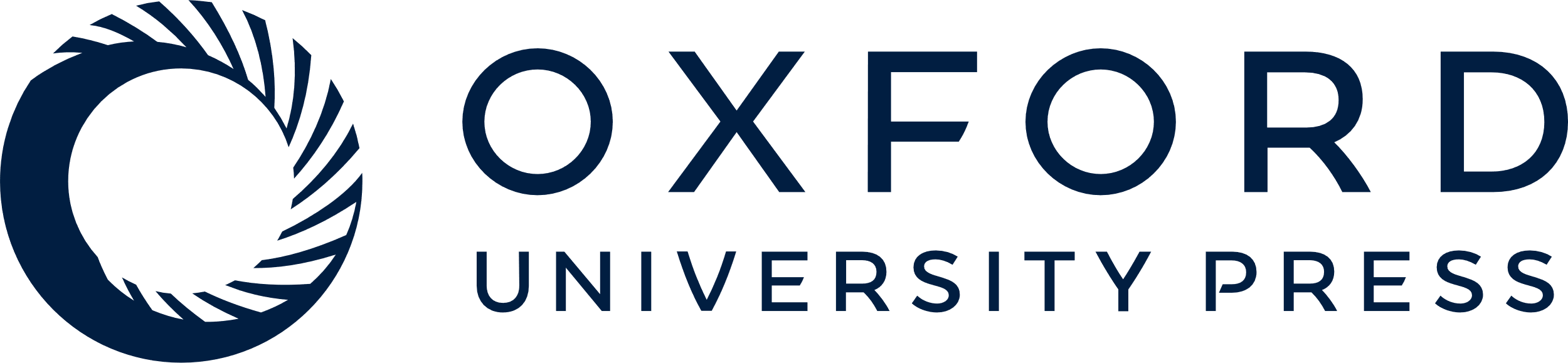 [Speaker Notes: Figure 2 DNA restriction analysis of Ad7d2 isolates. BamHI, BglII, BstEII, and BclI restriction enzyme patterns of representative adenovirus isolates from a resident of the pediatric chronic-care facility (lane 1), a hospital employee (lane 2), and a patient with nosocomial infection (lane 3). Resolution was done by means of gel electrophoresis with ethidium bromide staining. DNA markers λ HindIII/EcoRI (lane III), λ HindIII (lane II), and pBR328 BglI/HinfI (lane VI) were run on same gel to estimate fragment sizes.


Unless provided in the caption above, the following copyright applies to the content of this slide: © 2001 by the Infectious Diseases Society of America]